Funding alternatives
Profit
Founders
FriendsFamily
Private Equity, IPO
Early Stage VCsAngel Investors
Venture Capital, Venture Debt
Technology Industries financing at BNZ
Sub Sector Leadership
Risk >>>
Uncertainty >>>
BNZ project scale up
Breakeven
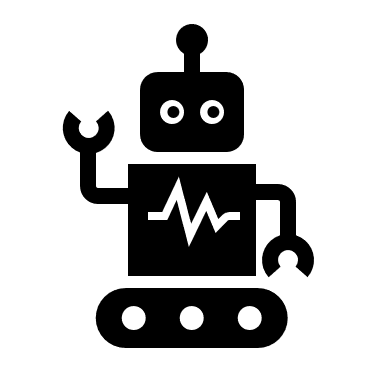 BNZ technology industries financing now
Revenue-based financing
Technology 
Industries
Time
Maturity
Profit
Revenue
Pre-profit
Pre-revenue
Research